Trade Union DEVELOPMENT COOPERATION
Consultation
Lomé 27-28/11/2012
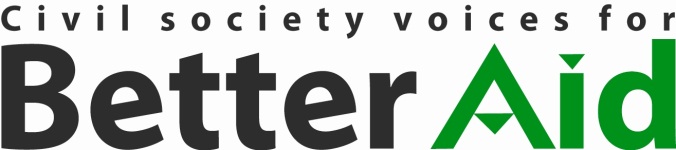 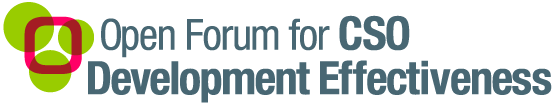 Objectives of the consultation
Connaitre les enjeux syndicales de la coopeartion ou developmement
Creer les bases pour un travail des organisations nationales sur la cooperation
Mettre en chantier les supports  
Réseau ? + plan d’action
Formation/dévelopement des capacités
Jour 1
Faire connaissance
Attentes et résultats escomptés
Le RSCD: objectifs et travail réalisé
Connaitre les enjeux et lieux stratégiques des politiques de coopération
Politiques internationales
Politiques européennes
Politique africaines
Autres acteurs 
CSO
Jour 2
Comment s’organiser en Afrique
Par rapport aux enjeux institutionnels
Par rapport aux enjeux nationaux
Dans les cooperation avec d’autres acteurs
Actions de support
De la régionale
formations/developpement des capacités
De l’internationale
Groupes de travail jour 1
Quels sont selon vous, les enjeux stratégiques pour le mouvement syndical par rapport à la coopération au developpement
Sur le plan national
Sur le plan régional
Sur le plan international
Groupes de travail jour 2
Need for and possible Objectives of African network
National
Regional
International 
Role and composition of the network
Elements for the plan of action 
Activities for 2013